Оценка мнения граждан относительно реформ ОСАГО, произошедших за 2014-2015 гг.
Москва, май 2015
Цель и методология исследования
Целевая аудитория:
Оценить мнение граждан относительно реформ в ОСАГО, произошедших за 2014 – 2015 гг.
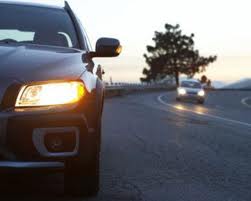 Методология исследования
Формализованные интервью с автовладельцами / водителями.
Длительность интервью  –  до 25 минут.
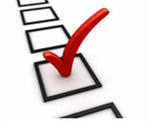 Выборка и география исследования
Выборка:1200 интервью. 
Города с численностью населения свыше 100 тыс. чел.
35 субъектов РФ.
На слайдах в скобках представлены данные прошлого исследования, а также направления динамики: рост доли / среднего значения (стрелки вверх) или снижение (стрелки вниз).
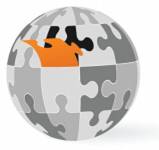 2
Отношение к ОСАГО
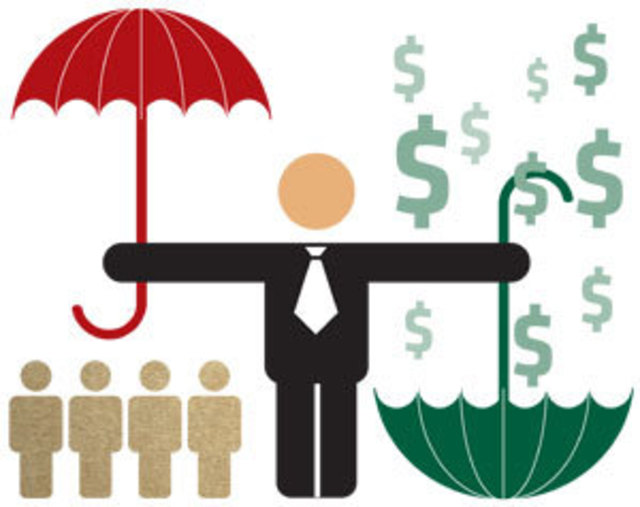 3
Плюсы автострахования
Основными плюсами автострахования респонденты назвали гарантированное возмещение расходов и возможность ремонта автомобиля по страховке. Особенно это актуально для самой старшей возрастной группы. На втором месте - чувство собственной защищенности и экономия времени: об этих плюсах автострахования чаще говорили женщины.
Водители старше 60 лет (72%)
Водители старше 60 лет (73%)
Женщины (57%)
Женщины (40%), руководители среднего звена (41%), респонденты с детьми младше 14 лет (40%), имеющие средне-высокий доход (41%)
Руководители среднего звена (21%), респонденты с детьми младше 14 лет (16%), имеющие средне-высокий доход (17%), Сибирский ФО (20%)
*Цветом отмечены значимые отличия (красный – выше, чем в других группах).
Q1. Какие плюсы обязательного автострахования Вы можете назвать? Выборка: все респонденты.
4
Отношение к ОСАГО
В целом ОСАГО воспринимается как необходимый и обязательный атрибут. Треть аудитории указывает на недостатки в системе, особенно мужчины, водители старшей возрастной группы, пенсионеры, имеющие низкий доход, а также жители Приволжского ФО.
Стаж вождения более 25 лет (62%), Водители 18-24 лет (38%)
Мужчины (35%), водители  старше 60 лет (40%), пенсионеры (46%), средний доход  (41%), Приволжский ФО (37%), Женщины (21%), 18-24 лет (17%), высокий доход (17%), специалисты / служащие (24%),
*Цветом отмечены значимые отличия (красный – выше,  синим – ниже, чем в других группах).
Q4_1. Каково Ваше отношение к ОСАГО в целом?   Выборка: все респонденты.
5
Необходимость изменений
Основные пожелания респондентов в отношении ОСАГО не изменились. Водители выступают за упрощение процедуры получения выплат, повышение качества обслуживания и введение дополнительных мер стимулирования водителей.
Против  /  За
(95%)
(90%)
(89%)
Дополнительно респонденты высказались 
За
 снижение стоимости ОСАГО (9 %),
 ускорение выплат,
 улучшение сервиса,
 прозрачность системы оценки ущерба,
 упрощение процедуры выплат,
 адекватную оценку ущерба,
Против
навязывания дополнительных страховок.
(75%)
(73%)
(68%)
(49%)
(63%)
(48%)
(45%)
Q5. Если бы Вы могли улучшить страхование ОСАГО, какие изменения Вы бы одобрили, а какие – нет? 
Q6. Какие еще улучшения страхования ОСАГО, на Ваш взгляд, необходимы?  Выборка: все респонденты.
6
Льготы для социально незащищенных групп
Две трети аудитории согласились с необходимостью введения льгот по ОСАГО для социально незащищенных граждан. В первую очередь за введение льгот выступили владельцы отечественных автомобилей, водители старшей возрастной группы и, соответственно, респонденты с большим стажем вождения, пенсионеры.
Не согласны 
12%
Жители Санкт-Петербурга (12%)
Владельцы авто отечественного производства  (42%)
Согласны 
66%
Респонденты старше 60 лет (48%), стаж вождения более 25 лет (45%), пенсионеры (60%)
*Цветом отмечены значимые отличия (красный – выше, чем в других группах).
Q7.Как Вы относитесь к введению льгот на ОСАГО для социально незащищенных граждан?  Выборка: все респонденты.
7
Установление тарифа на ОСАГО
Около трети водителей выступают за регулирование тарифа государством в той или иной степени. В сравнении с прошлым исследованием, выросла доля тех, кто выступает за установление минимальной ставки государством и за «свободный тариф»
Кто должен устанавливать тариф
Владельцы авто отечественного производства  (38%)
(23%)
(35%)
Жители Санкт-Петербурга (42%), Северо-Западный ФО (42%)
(21%)
Респонденты с детьми  младше 14 лет (30%)
(18%)
Стаж вождения 11 – 15 лет / 16 – 20 лет (по 32%), руководители среднего звена (30%), респонденты с детьми младше 14 лет (29%)
(11%)
Москвичи (15%)
(9%)
Q8. На Ваш взгляд, кто должен устанавливать тариф на ОСАГО? *Цветом отмечены значимые отличия (красный – выше, чем в других группах).
Выборка: все респонденты.
8
Отношение к повышению тарифа ОСАГО
Каждый десятый опрошенный назвал повышение тарифа необходимым для роста выплат, чуть меньше считают его справедливым. Нейтрально отнеслись четверть респондентов. 40% считают, что тариф нужно было повышать постепенно и примерно столько же высказались за привязку тарифа к уровню инфляции.
Водители 45 – 59 лет (15%)
Водители 45 – 59 лет (11%), стаж вождения 11-15 лет / 16-20 лет (по 12%), респонденты с детьми младше 14 лет (11%),
Санкт-Петербург (37%), средне-высокий доход (31%)
Водители 25 – 34 лет (51%), средний доход (49%), низкий доход (48%), Южный ФО (51%)
Низкий доход (60%), пенсионеры (56%)
*Цветом отмечены значимые отличия (красный – выше, чем в других группах).
Q4. Как Вы отнеслись к повышению тарифа ОСАГО в апреле  2015 г.?   Выборка: все респонденты.
9
Увеличение выплат по ОСАГО
Четверть опрошенных указали, что заметили повышение выплат по ОСАГО. Больше половины не смогли уверенно ответить, так как не попадали в ДТП не пользовались ОСАГО.
Выплаты по ОСАГО увеличились
Женщины  (31%), водители со стажем до 3-х лет (36%), респонденты с детьми до 14 лет (32%), респонденты со средне-высоким (30%) и высоким доходом (49%)
Не знаю, ни я, ни мои знакомые не попадали в ДТП и ОСАГО не пользовались
Выплаты остались на прежнем уровне
Водители отечественных авто  (62%), жители городов 500 тыс. – 1 млн. (62%), респонденты, не имеющие детей до 14 лет (59%), не состоящие в браке (63%), со средним доходом (65%)
*Цветом выделены ячейки, в которых значения выше (красным), чем в целом по выборке.
Q10. Замети ли Вы, что выплаты по ОСАГО увеличились в последнее время (на своем опыте, на опыте знакомых или исходя из статистики)?
Выборка: все респонденты.
10
Страховые компании
Сколько страховых компаний должны заниматься ОСАГО
Треть респондентов  считают, что не нужно ограничивать количество компаний, занимающихся выдачей полисов ОСАГО. 
Каждый пятый согласился с тем, что должно быть не более 2-3 крупных компаний, занимающихся ОСАГО. 
Только каждый шестой (15%) выступает за одну, единую на всей территории компанию.
Q9. На Ваш взгляд, сколько страховых компаний должны заниматься выдачей полисов ОСАГО?
Выборка: все респонденты.
11
Известность Европротокола
Большая часть опрошенных слышали о Европротоколе, но не знают этой системы очень хорошо. Каждый четвертый за последние полгода кое-что узнал о Европротоколе.
Руководители высшего звена (35%), с детьми до 14 лет (26%)
Известность
Изменение знаний о Европротоколе
Водители со стажем более 25 лет (63%), пенсионеры (69%)
Женщины (32%), водители со стажем 4-5 лет (34%)
Старше 60 лет  (79%), пенсионеры (75%)
Водители 45-59 лет (9%), города с населением 100 тыс. – 500 тыс. (9%), с детьми младше 14 лет (8%)
Q11. Знаете ли Вы о Европротоколе – системе, позволяющей оформить документы о ДТП без участия уполномоченных на то сотрудников полиции с целью последующего получения страховой выплаты по ОСАГО ?  
Q15_1. За последние полгода изменились ли Ваши знания о Европротоколе? Выборка: все респонденты.
12
Восприятие Европротокола
Почти половина респондентов согласны, что с помощью Европротокола можно решить проблему пробок. 
Также около трети респондентов намерены воспользоваться Европротоколом при мелкой аварии и почти треть считают, что эксперимент по Европротоколу нужно расширять.
При этом следует отметить, что более четверти респондентов затрудняются  в ответе на вопрос о восприятии Европротокола.
Q12. С какими из нижеперечисленных высказываний о Европротоколе Вы согласны?
Выборка: все респонденты.
13
Использование Европротокола
9% водителей пользовались Европротоколом. Большинство из них отметили, что оформление ДТП с использованием Европротокола заняло гораздо меньше времени
Оценка использования
(57%)
(12%)
(7%)
(8%)
(17%)
Причины не использования
(92%)
(74%)
(17%)
(6%)
(3%)
Q13. Приходилось ли Вам пользоваться Европротоколом? Q14. Как Вы оцениваете использование Европротокола? Q14_1. Какие именно недостатки Вы имеете в виду? Q15. Почему Вы не воспользовались Европротоколом при наступлении ДТП?  Выборка: все респонденты.
14
Восприятие Единой методики
Q17. Как Вы относитесь к оценке ущерба при ДТП по Единой методике?
Выборка: все респонденты.
15
Пути решения проблем ОСАГО
Основные пути решения проблем и устранения недостатков, связанных с ОСАГО, респонденты видят в введении жесткого контроля на рынке ОСАГО со стороны государства, ужесточения ответственности за мошенничество, повышение страховой грамотности водителей и введения дополнительных мер стимулирования за безаварийную езду.
Южный ФО (72%)
Женщины (61%)
Водители старше 60 лет  (64%), пенсионеры (68%), водители со стажем до 21-25 лет (59%), со стажем более 25 лет (60%), со средним доходом (59%), Южный ФО (60%)
*Цветом отмечены значимые отличия (красный – выше, чем в других группах). 
Q19. Каким образом можно решить проблемы и недостатки, связанные с ОСАГО? Выборка: все респонденты.
16
Участие в решение проблем ОСАГО
Основная часть респондентов считает, что в решении проблем и устранении недостатков, связанных с ОСАГО, должны принимать участие как центральные органы власти, так и страховое сообщество и общественность.
Водители старше 60 лет (60%), стаж вождения 21-25 лет (56%), стаж вождения более 25 лет (55%), без детей младше 14 лет (51%)
Респонденты с детьми младше 14 лет (30%)
Женщины  (27%), водители 18-24 лет (44%), водители со стажем до 3-х лет (31%), со стажем 4- 5 лет (34%)
Q18. Как Вы считаете, кто должен принимать участие в решении проблем и недостатков, связанных с ОСАГО? *Цветом отмечены значимые отличия (красный – выше, чем в других группах). Выборка: все респонденты.
17
Участие страховых компаний в решении проблемы убыточности ОСАГО
Большинство респондентов согласны с тем, что страховые компании должны помогать регионам решать проблемы с убыточностью ОСАГО, в первую очередь проводить проверки на предмет действий мошенников и помогать в реализации программы по повышению страховой грамотности населения.
Южный ФО (60%)
Женщины (49%)
Водители  45-59 лет  (41%), 60 лет старше (42%)
Пенсионеры (15%)
*Цветом отмечены значимые отличия (красный – выше, чем в других группах).
Q18_1. На Ваш взгляд, должны ли страховые компании помогать регионам решать проблемы с убыточностью ОСАГО? Выборка: все респонденты.
18
Курсы страховой грамотности
Аудитория согласилась с необходимость введения курсов по страховой грамотности для учащихся автошкол: основная часть выступает за обязательные курсы, каждый четвертый – за курсы по желанию.
Необходимость курсов страховой грамотности
Необходимые вопросы
Q20. Нужно ли ввести обязательные курсы страховой грамотности для учащихся а автошколах? Выборка: все респонденты.
Q21. Какие вопросы необходимо изучать на курса страховой грамотности? Выборка: респонденты, выразившие заинтересованность в курсах.
19
Влияние экономического кризиса на ОСАГО
Санкт-Петербург (59%)
Водители старше 60 лет (54%), пенсионеры (53%), Южный ФО (52%)
Москва  (33%), руководители среднего звена (32%)
По мнению респондентов, экономический кризис, в первую очередь, приведет к дальнейшему повышению стоимости тарифов на ОСАГО, а также к тому, что реальные выплаты не будут покрывать издержки на ремонт, и к отсутствию полной финансовой защиты при ДТП.
Q22. Как экономический кризис может сказаться на ОСАГО? *Цветом отмечены значимые отличия (красный – выше, чем в других группах). 
Выборка: все респонденты.
20
Рост стоимости ОСАГО
Большинство респондентов не приемлют нарушение закона и будут искать способы приобретения полиса, каждый третий будет писать жалобы.
Варианты действий при недоступности полиса
Женщины  (52%)
Низкий доход (27%)
Стаж вождения до 3-х лет (22%), 
авто отечественного производства (16%)
Низкий доход (14%)
Q23. Скажется ли рост стоимости полиса ОСАГО на увеличении общей стоимости пользования автомобилем? 
Q24. Что Вы будете делать, если полисы ОСАГО в Вашем регионе будут недоступны?  Выборка: все респонденты.
21
Системные изменения ОСАГО
По мнению опрошенных, рост тарифов на ОСАГО должен ежегодно регулироваться государством, а также индексироваться в зависимости от уровня инфляции. Автолюбители согласны с тем, что ОСАГО улучшается, становится более ориентированным на водителя и видно, что власти занимаются ОСАГО.
Тарифы на ОСАГО
Системные изменения ОСАГО
Старше 60 лет (44%)
Средний доход (47%)
Москвичи (32%), с детьми до 14 лет (29%), высокий доход (37%)
С детьми до 14 лет (21%)
Q25. С каким из следующих высказываний Вы в большей степени согласны?
Q26. Как Вы относитесь к системным изменениям в ОСАГО? Выборка: все респонденты.
22
Резюме исследования (1)
Основными плюсами автострахования респонденты назвали гарантированное возмещение расходов и возможность ремонта автомобиля по страховке, а также чувство собственной защищенности и экономия времени: об этих плюсах автострахования чаще говорили женщины.
В целом ОСАГО воспринимается как необходимый и обязательный атрибут.
Две трети аудитории согласились с необходимостью введения льгот по ОСАГО для социально незащищенных граждан
Две трети аудитории согласились с необходимостью введения льгот по ОСАГО для социально незащищенных граждан
Большинство опрошенных считают, что число страховщиков, работающих на рынке, не нужно ограничивать
Большая часть опрошенных слышали о Европротоколе, но не знают этой системы очень хорошо. Каждый четвертый за последние полгода кое-что узнал о Европротоколе.
Почти половина респондентов согласны, что с помощью Европротокола можно решить проблему пробок.
23
Резюме исследования (2)
Также около трети респондентов намерены воспользоваться Европротоколом при мелкой аварии и почти треть считают, что эксперимент по Европротоколу нужно расширять.
Большинство тех, кто пользовался Европротоколом, отметили, что  оформление ДТП с использованием Европротокола заняло гораздо меньше времени.
Большая часть опрошенных – 40 % - считают, что Единая методика устранит споры между страховщиками и страхователями
Основные пути решения проблем и устранения недостатков, связанных с ОСАГО, респонденты видят в введении жесткого контроля на рынке ОСАГО со стороны государства, ужесточения ответственности за мошенничество, повышение страховой грамотности водителей и введения дополнительных мер стимулирования за безаварийную езду.
Основная часть респондентов считает, что в решении проблем и устранении недостатков, связанных с ОСАГО, должны принимать участие как центральные органы власти, так и страховое сообщество и общественность. 
Большинство опрошенных считают для себя не приемлемым покупать поддельные полисы ОСАГО.
24
Спасибо за внимание!
25